Addressing the Gaps
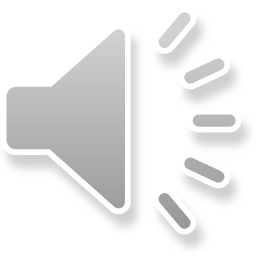 Isothermal Community College: Best Practices in CTE Education
Addressing The Gaps: Increasing Access to CTE Programs for All
Jobs EQ
Lightcast Career Coach
Provides college staff information on in-demand programs
Information on:
Trending careers in the region, state, etc.
Job projection
Job openings: current and within last year
Wages
Credentials required
Skills required
Accessible on College Website
Explore CTE Careers
Explore CTE Programs
Take Career Assessment: to pair you with careers that match interests and then link to the College program page
Build a resume
Find data on wages, credentials required, openings, etc.
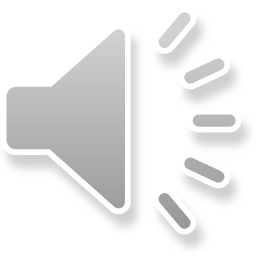 Increasing Access: High School
5-Year Pathways
I-Tech Coordinator
Designed for high school students
Lays out courses for next five years based on career choice
Helps students stay focused and on track
Information provided to students by I-Tech coordinator and CCP staff.
Recruits high school students into CTE programs
Helps students explore CTE options and connect students with their CTE interests
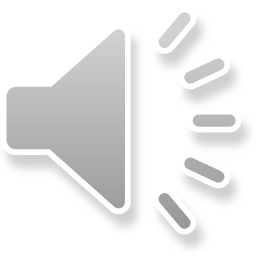 Increasing Access: Equipment
Welding Helmets
DXTTR Dental Manikins
Lending helmets to students to offset costs
Allows for serving more students
Allows students to weld safely
Addition manikins provide for additional hands-on access per student
Allows for serving more students
More access=better prepared students
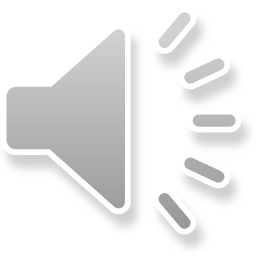 Addressing the Gaps: Increasing Credential Attainment
Dental DXTTR Manikins
Exam Soft
More access= more hands-on practice
More hands-on practice = better prepared students to attain credential
Reduces attrition
More manikins = able to serve more students who can attain credentials
Currently, there is a dental assistant shortage
Nursing faculty can better assess student learning. 
Identify and further address deficiencies
Promotes higher confidence in student learning and preparedness for the NCLEX exam.
Reduces attrition due to deficiencies 
More credentials attained when all students learn, complete and pass NCLEX 
Currently, there is a nursing shortage
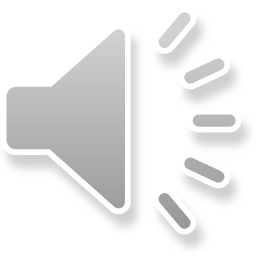 Addressing the Gaps: Underrepresented Populations
Economically Disadvantaged
Nontraditional age
Minority
Disabled
Underrepresented demographics within given CTE programs
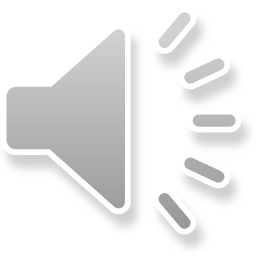 Addressing the Gaps: Faculty Professional Development
Update instructor skillsets
Instructors current in new industry trends
Promotes advancement of CTE workforce
Better prepared instructors = better prepared students = more credential attainment
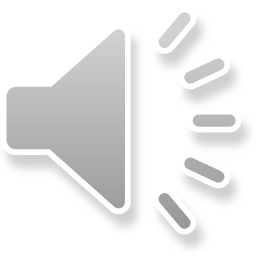 Students Using DXTTR & Helmets